ВИКТОРИНА
«СЛЕСАРНОЕ ДЕЛО»
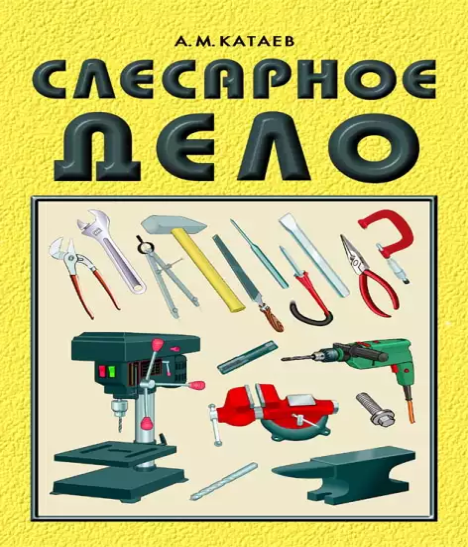 ГПОПАУ АМФЦПК 
Выполнил:  Мастер п/о Абрамец Сергей Владимирович.
г. Белогорск 2016 г.
Основным оборудованием рабочего места слесаря является?
1
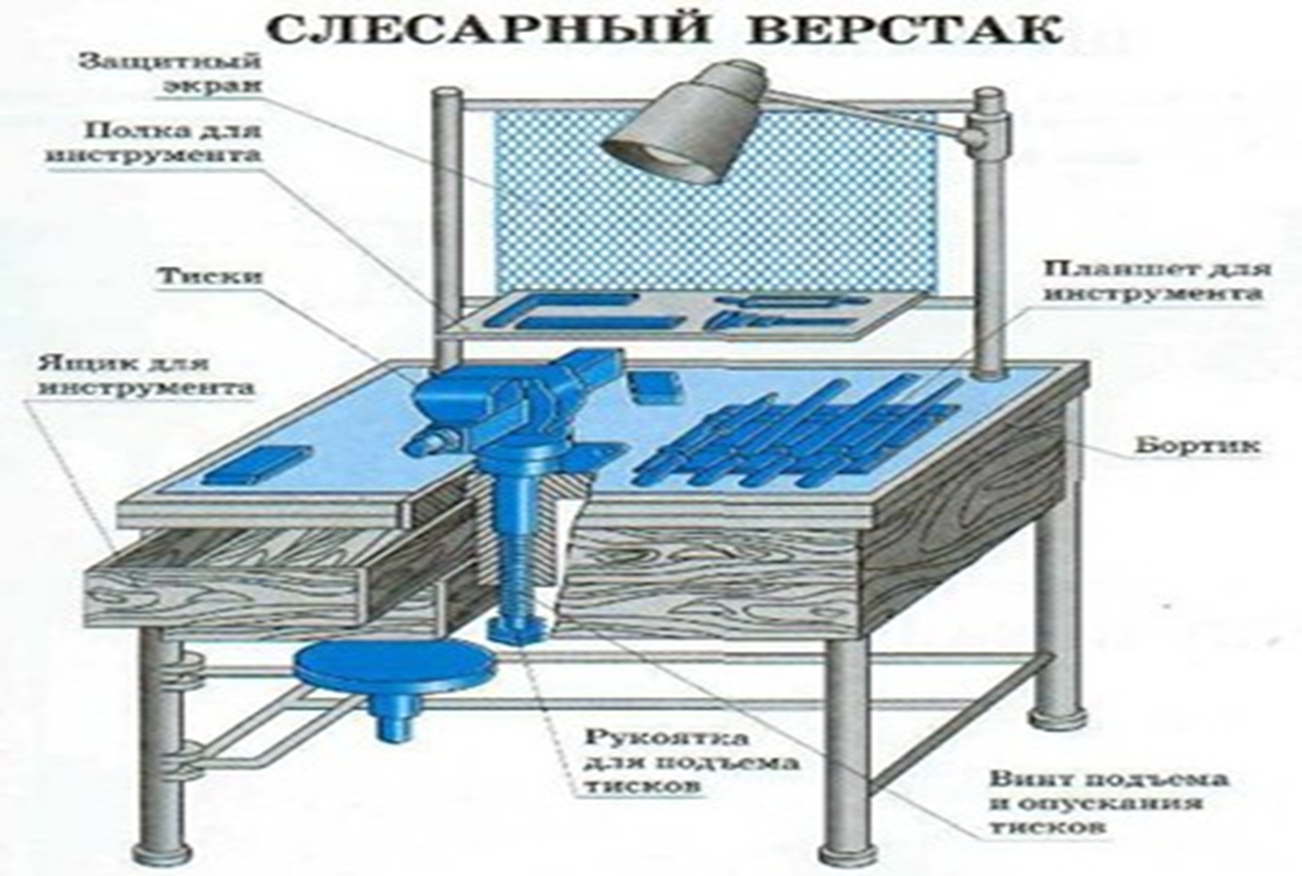 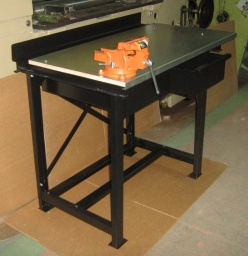 СЛЕСАРНЫЙ ВЕРСТАК
2
Приспособления  предназначенные   для закрепления обрабатываемых заготовок?
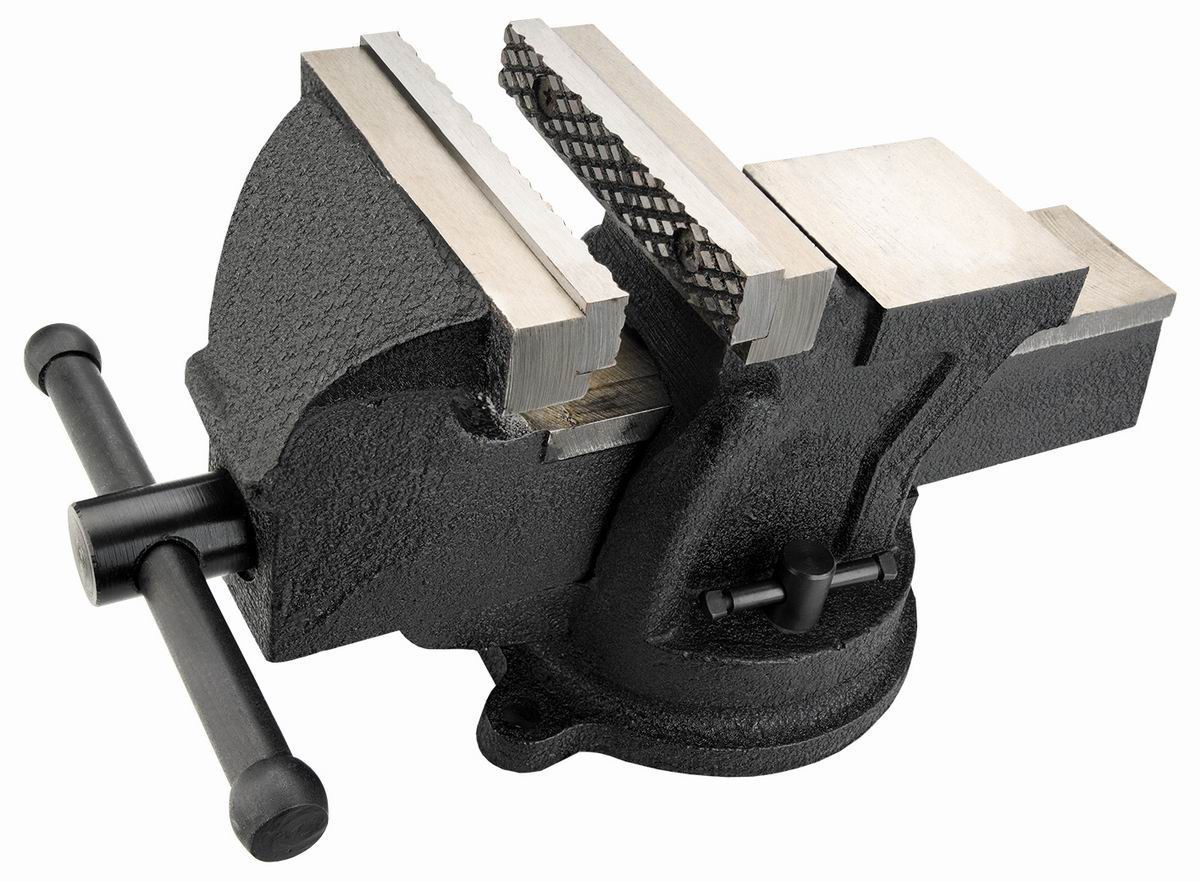 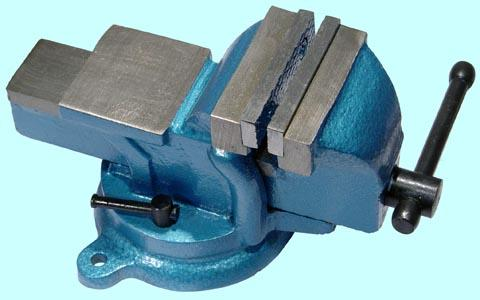 СЛЕСАРНЫЕ ТИСКИ
3
Слесарная операция, при которой на заготовку наносят линии (риски), определяющие контуры будущей заготовки?
слесарная операция, при которой на заготовку наносят линии (риски), определяющие контуры будущей заготовки
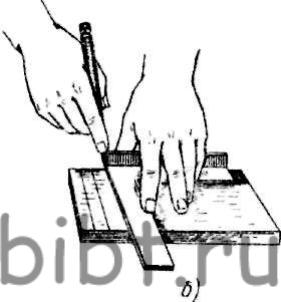 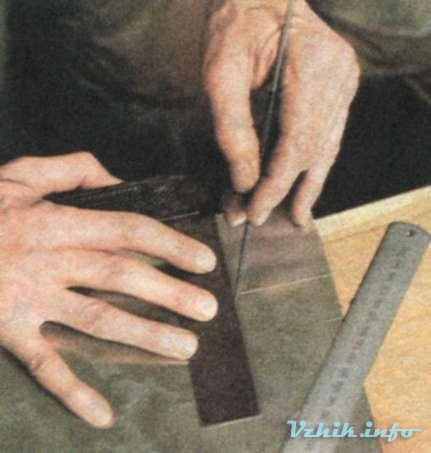 РАЗМЕТКА
Инструмент, которым на поверхность заготовки наносят линии (риски) при помощи линейки или угольника?
4
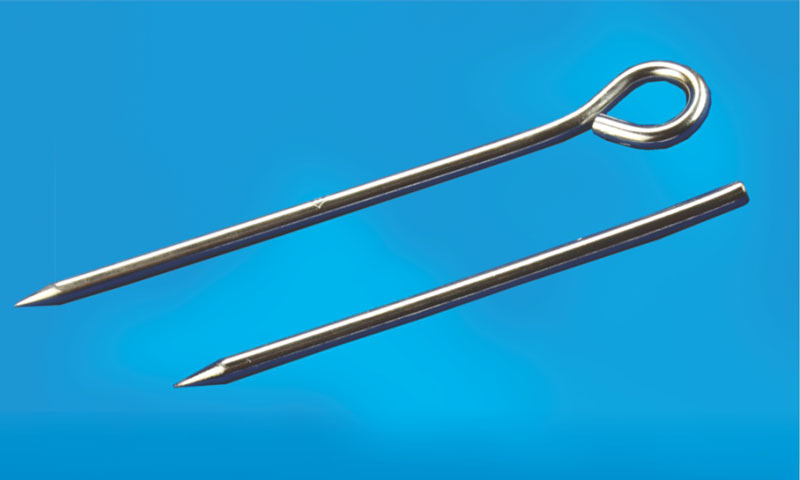 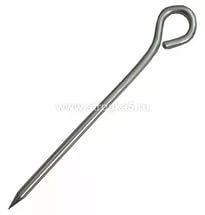 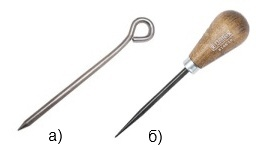 ЧЕРТИЛКА
5
Какие инструменты, предназначенные для нанесения рисок и  углублений?
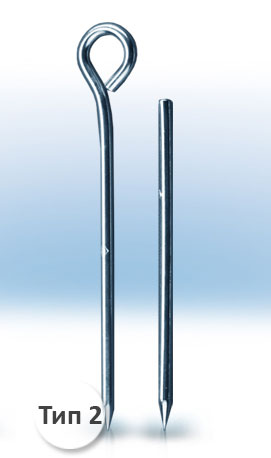 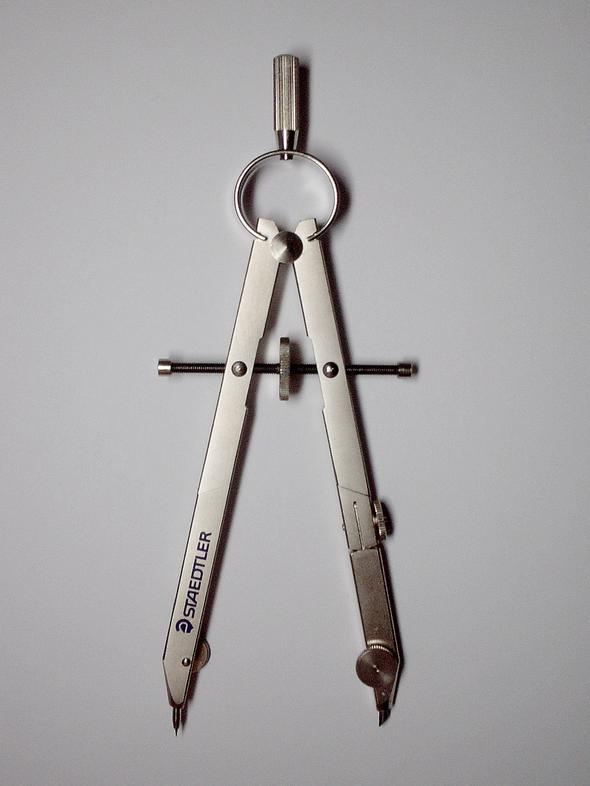 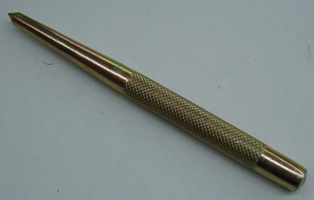 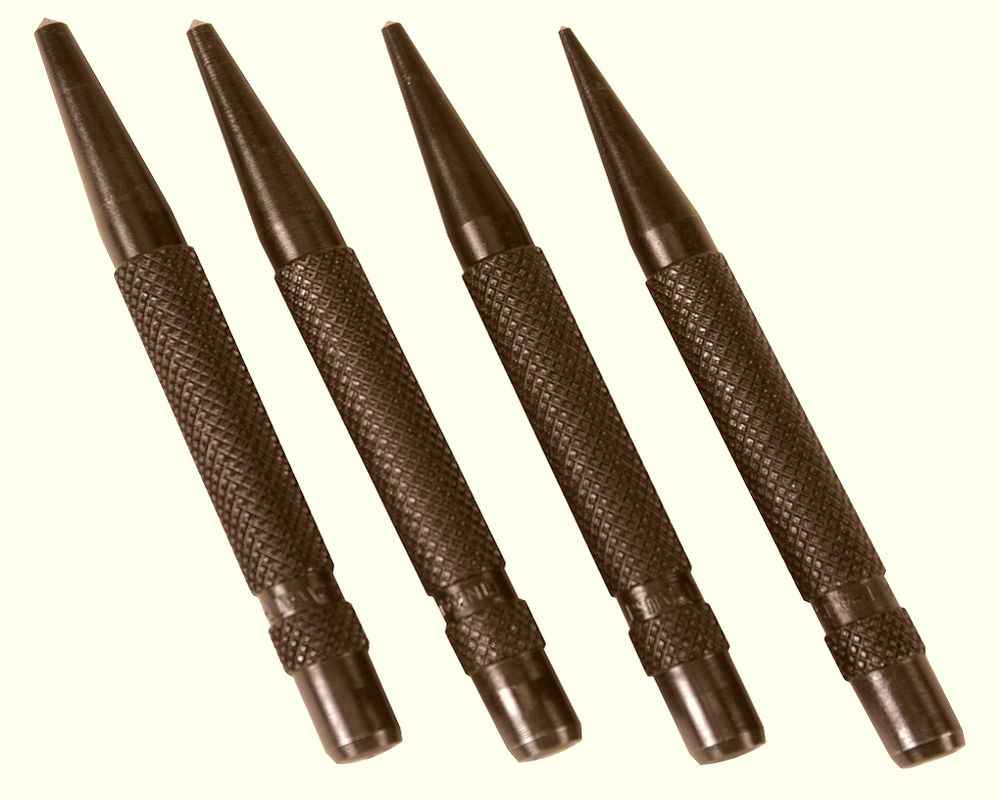 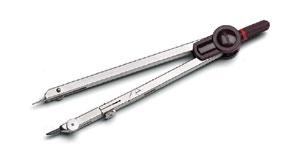 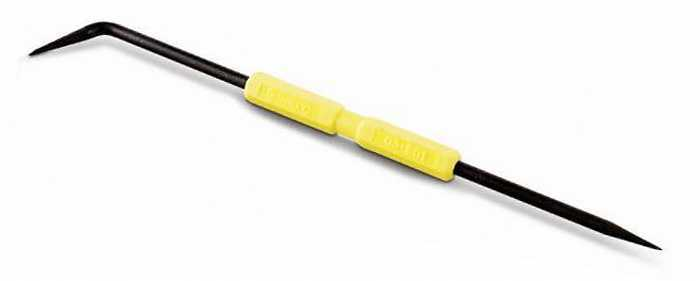 КЕРНЕР
ЦИРКУЛЬ
ЧЕРТИЛКА
Инструмент применяемый для нанесения
 углублений по
размеченным линиям?
6
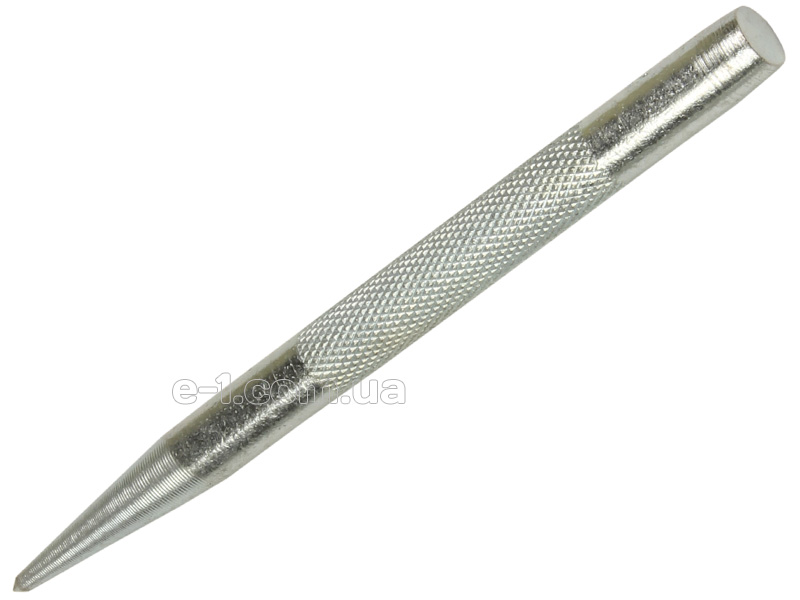 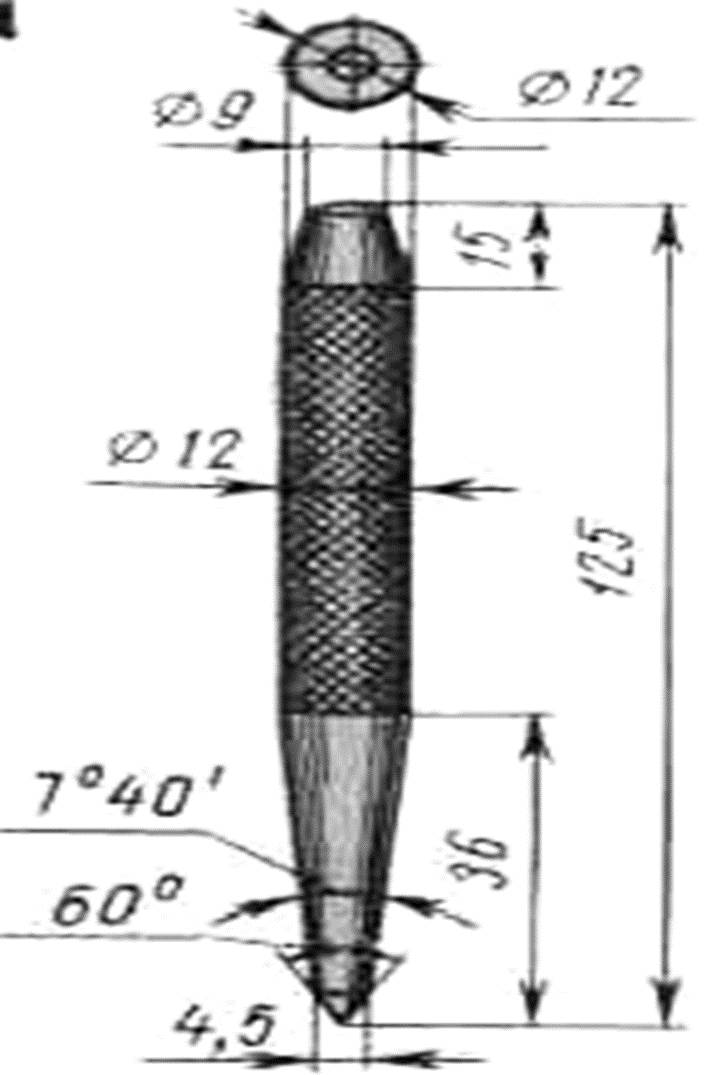 КЕРНЕР
7
Инструмент применяемый при  разметке для нанесения окружностей и дуг?
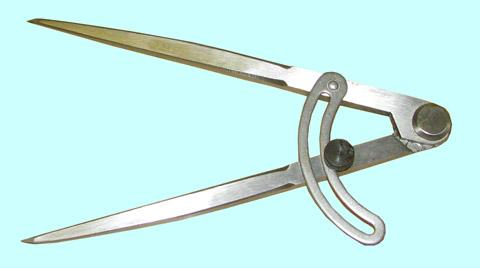 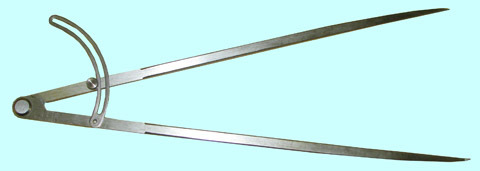 РАЗМЕТОЧНЫЙ ЦИРКУЛЬ
8
Как называется  слесарная операция по выпрямлению изогнутого
или покоробленного металла?
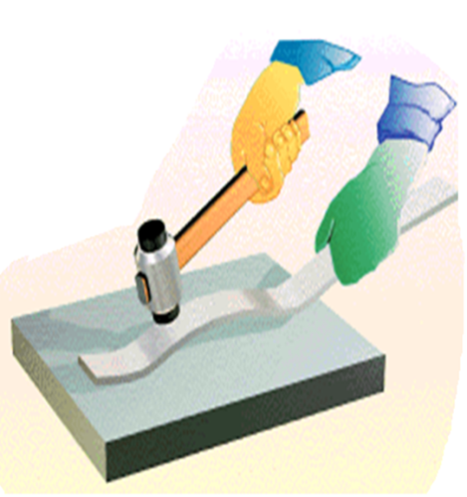 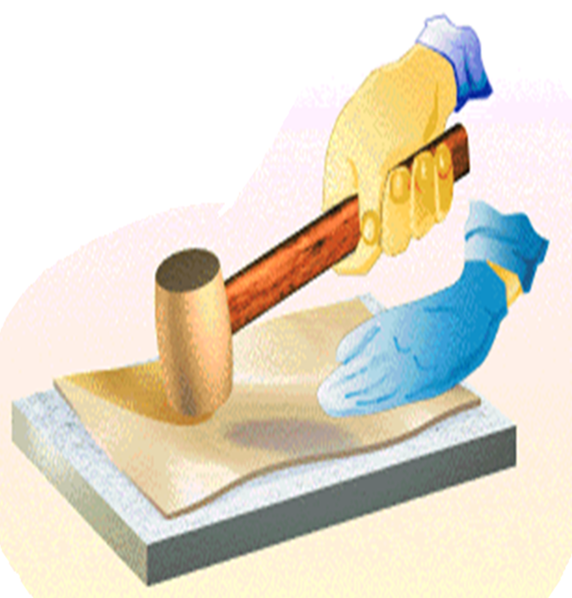 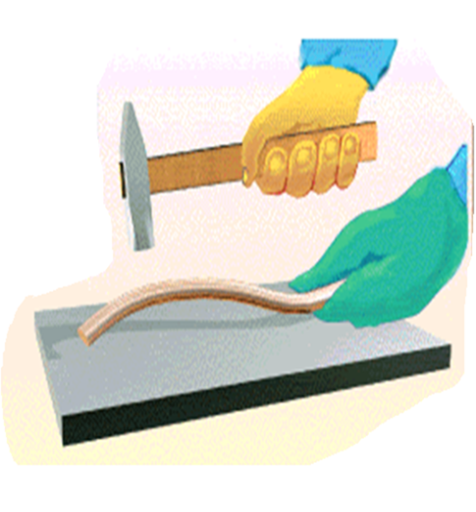 ПРАВКА
Назовите инструмент применяемый для  правки и  гибки проволоки, 
листового металла, 
полос, прутков металла?
9
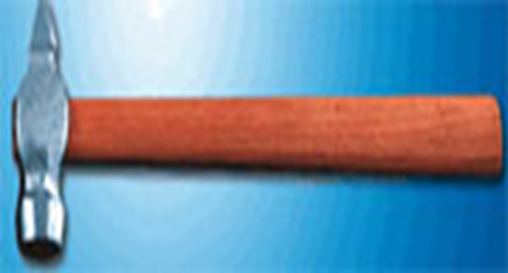 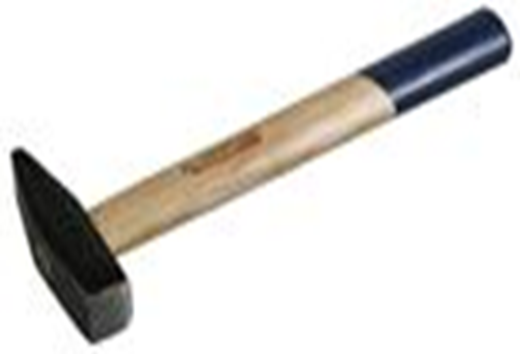 СЛЕСАРНЫЙ МОЛОТОК
10
С каким бойком бывают слесарные молотки?
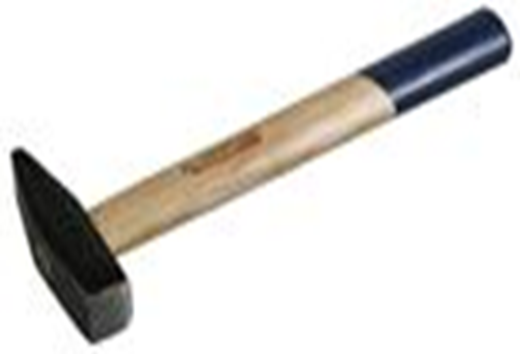 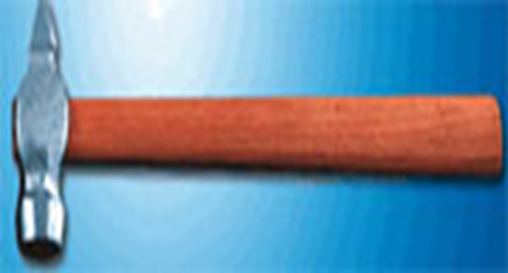 С квадратным бойком
С круглым бойком
11
Инструмент применяемый при гибке  тонколистового металла ?
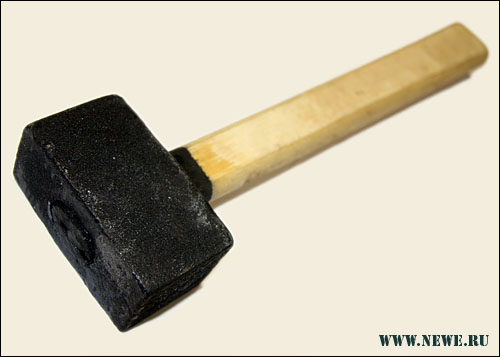 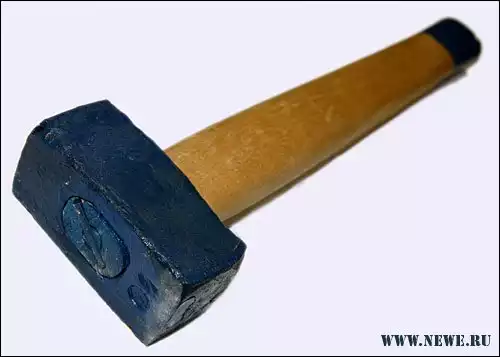 КУВАЛДА
Инструмент  применяемый для правки листового материала из жести?
12
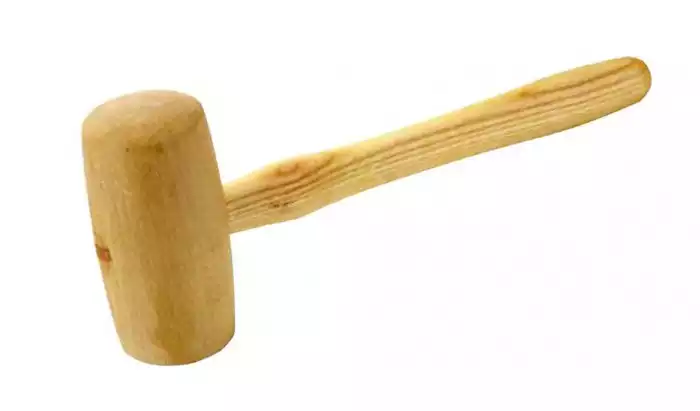 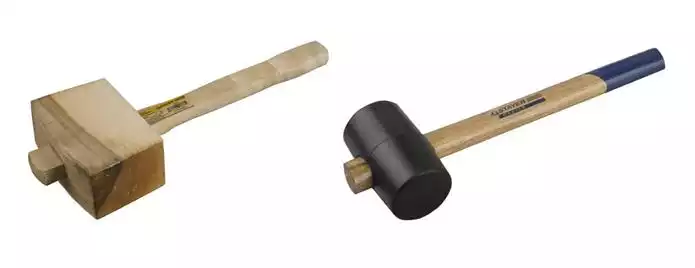 КИЯНКА
13
С помощью каких инструментов можно выполнить гибку тонкой проволки?
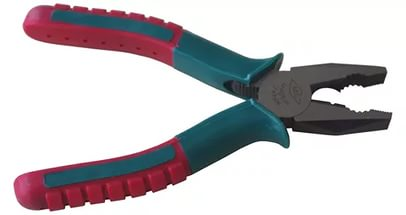 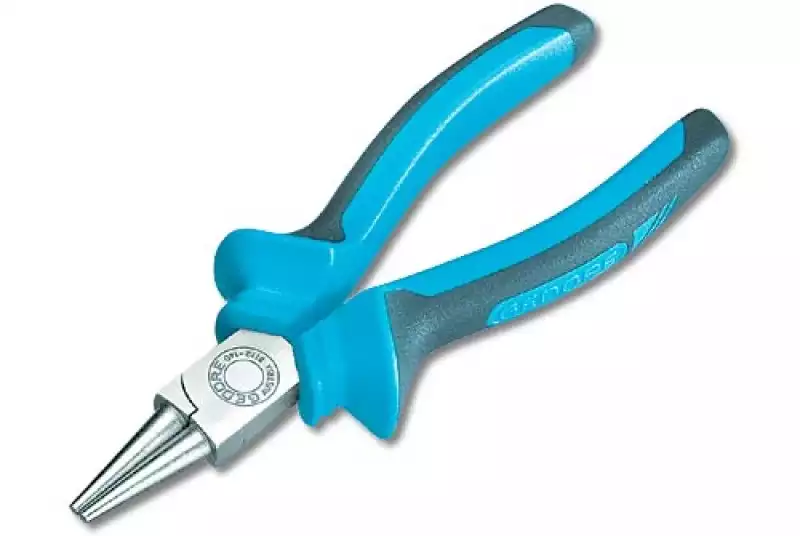 Плоскогубцы
Круглогубцы
14
Инструмент применяемый для разрезания стальных листов толщиной 0,5 …1 мм и листов из цветных металлов толщиной до 1,5 мм?
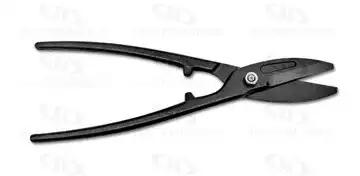 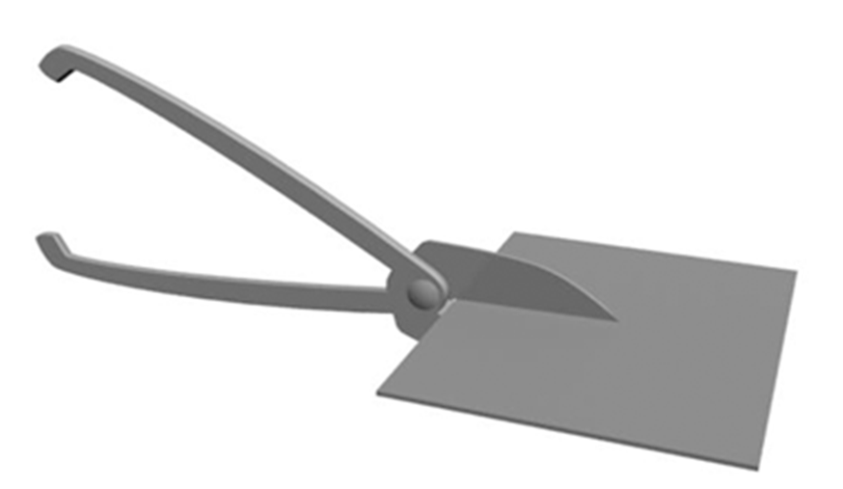 Ручные ножницы
Слесарная операция  при которой  происходит  отделение частей (заготовок) от сортового или листового металла?
15
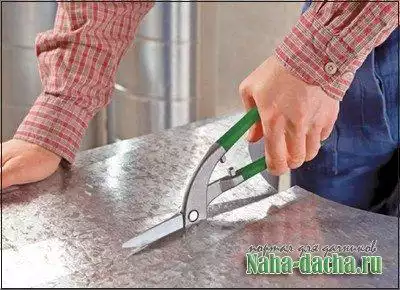 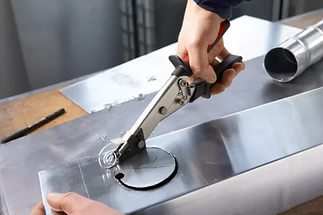 Резка металла
16
Назовите виды ручных  ножниц по расположению режущих лезвий ?
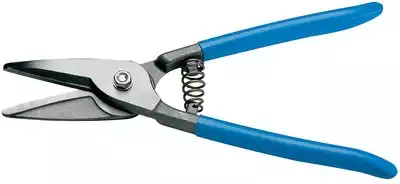 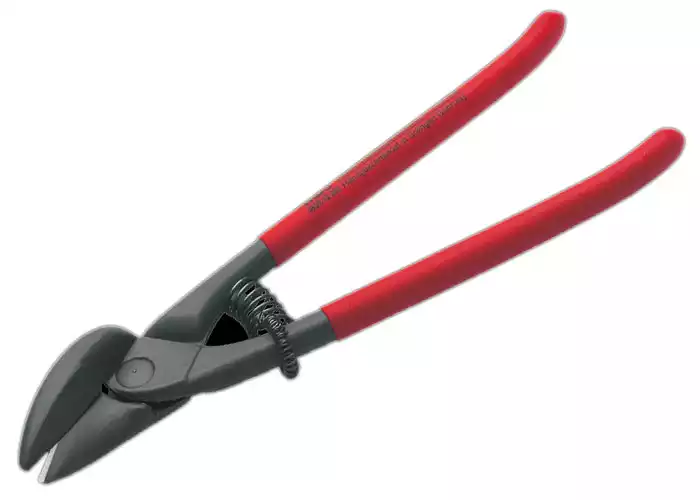 Правые
Левые
17
Назовите ножницы предназначенные для резки металла по кривым линиям?
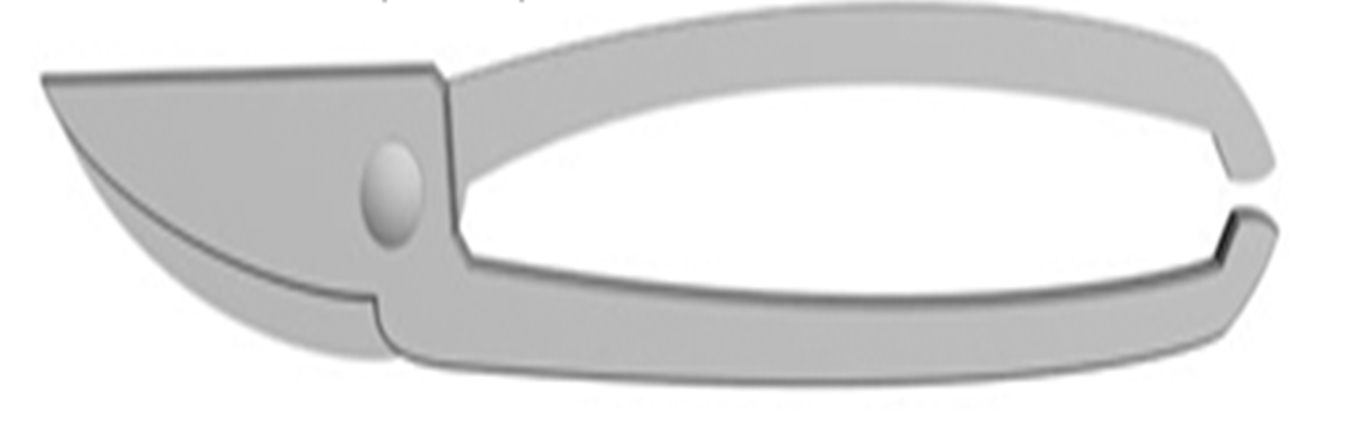 Ножницы с криволинейными лезвиями
18
Какие ножницы применяют для   резки листового металла толщиной до 3 мм?
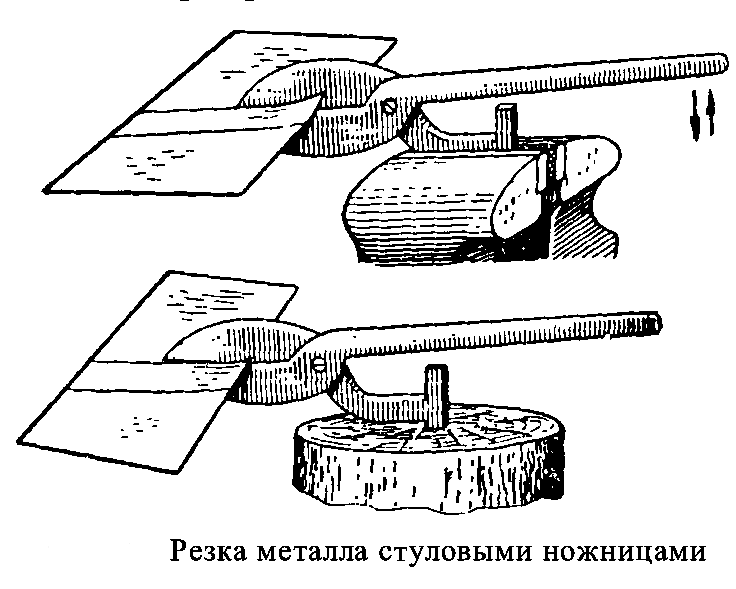 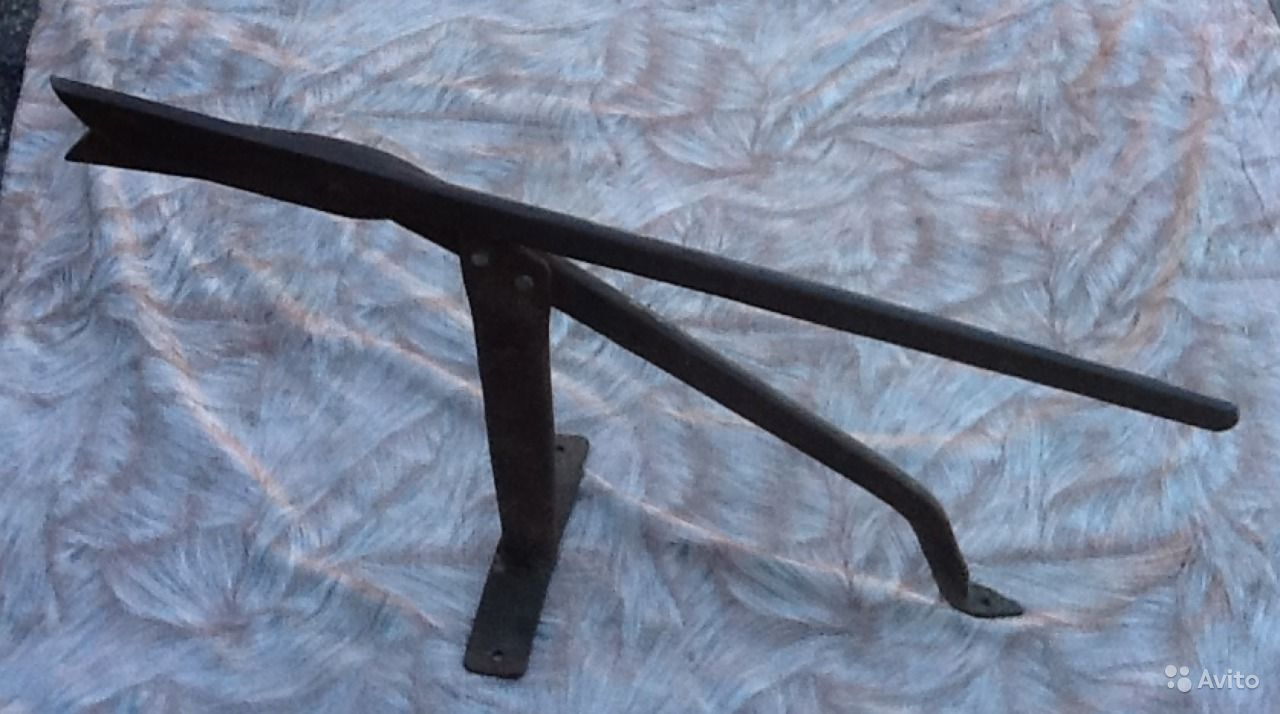 Стуловые ножницы
Какие ножницы применяют для резки металла толщиной  от 4 до 6мм?
19
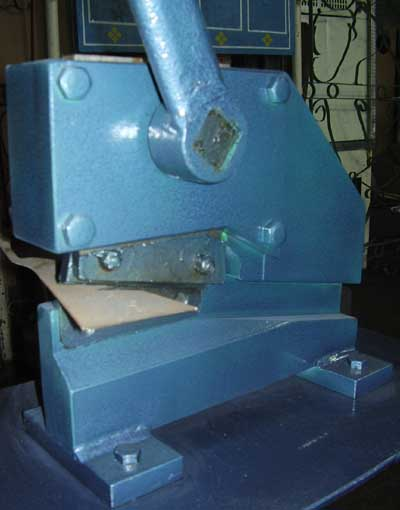 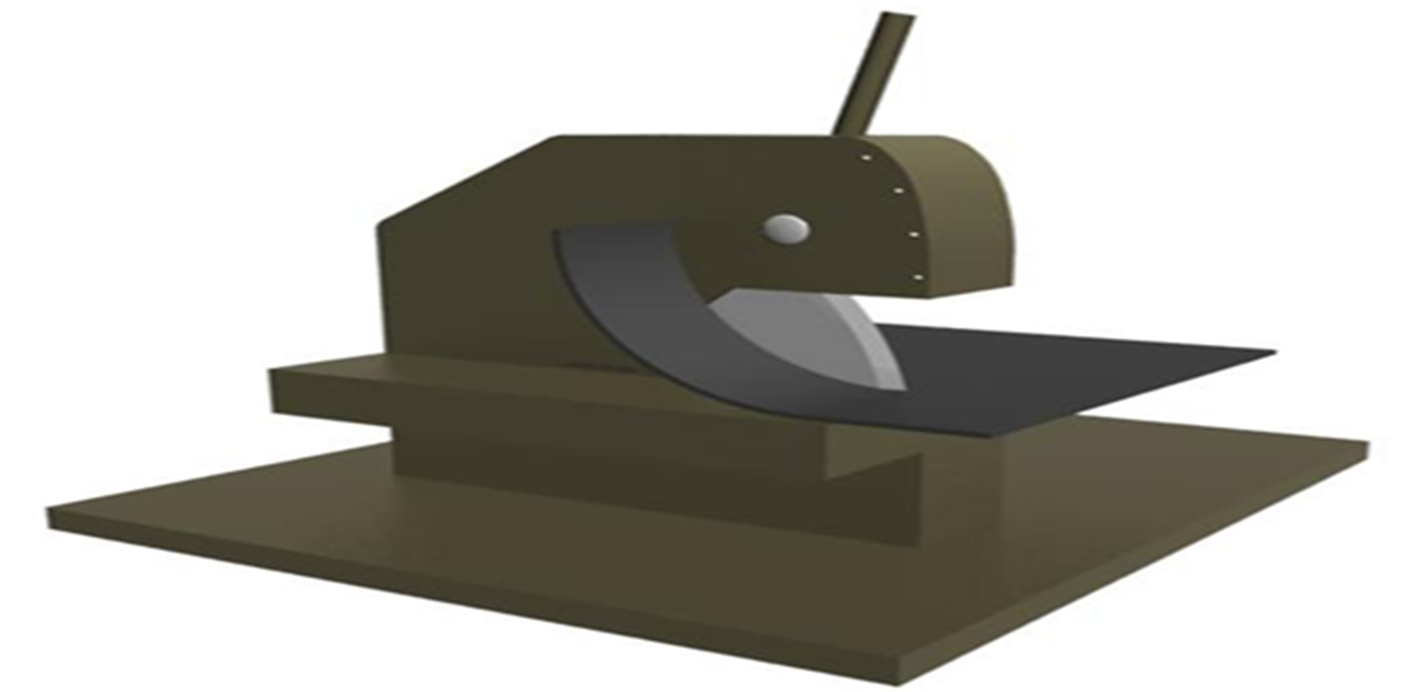 Рычажные ножницы
20
Какой  ручной инструмент рекомендуют использовать для резки профильного металла
(труба, уголок, швеллер)?
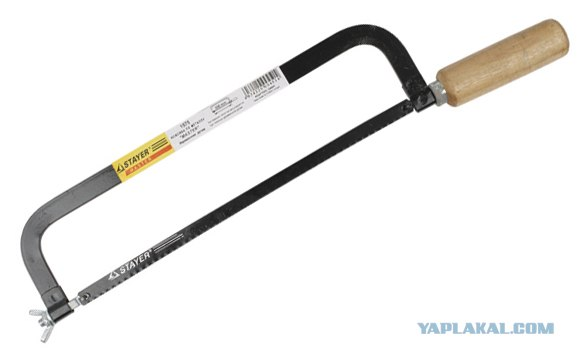 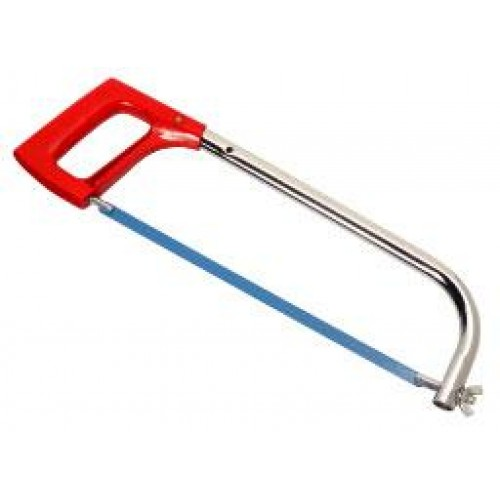 Ручная ножовка
21
Слесарная  операция, при которой с помощью зубила и слесарного молотка с заготовки удаляют слои металла или отрубают от заготовки лишнюю часть?
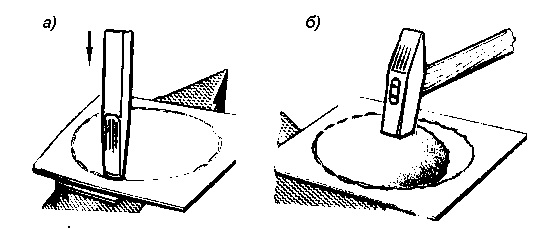 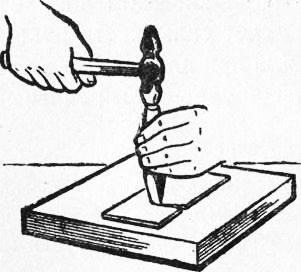 Рубка металла
22
Назовите основные способы  рубки металла?
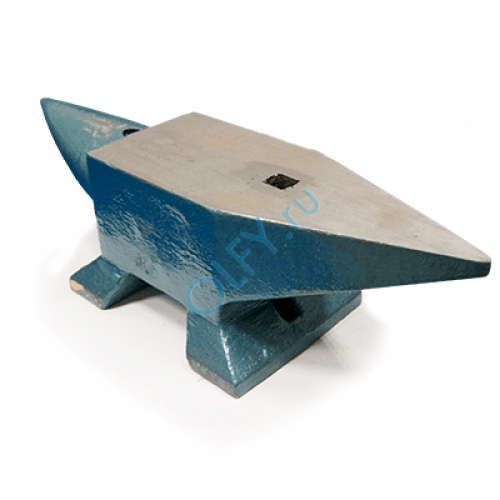 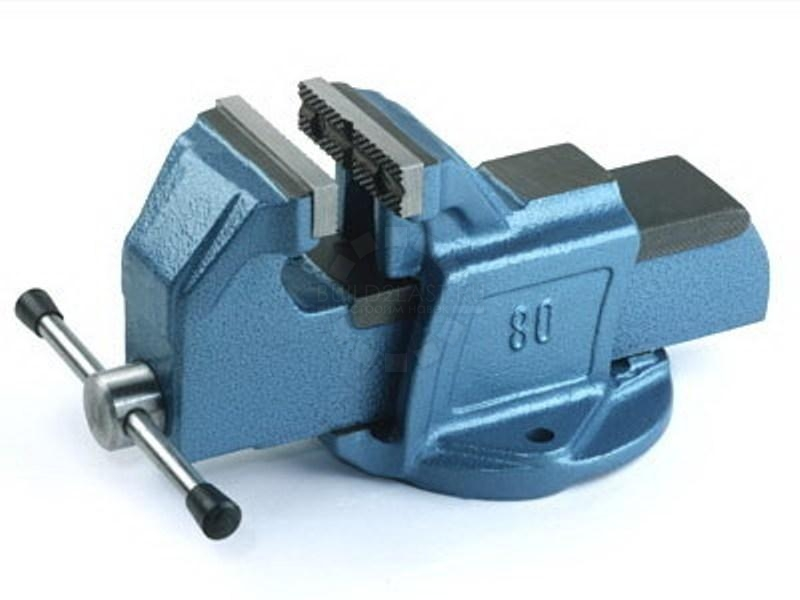 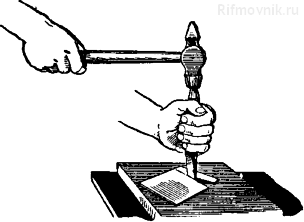 На наковальне
В тисках
На плите
Назовите основной  рабочий (режущий)  инструмент применяемый  при рубке металла?
23
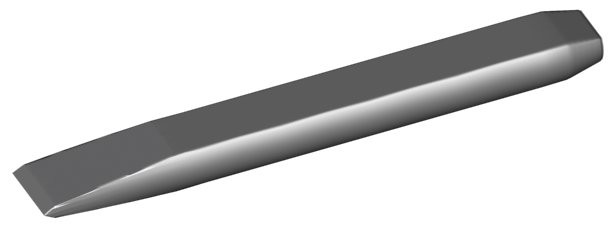 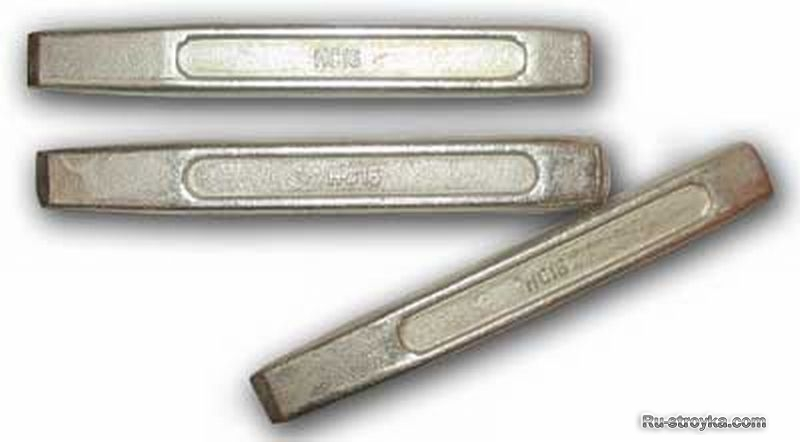 Зубило слесарное
24
Назовите основной ударный инструмент применяемый  при рубке металла?
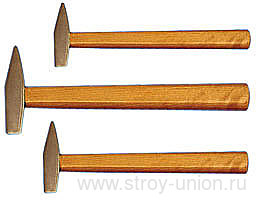 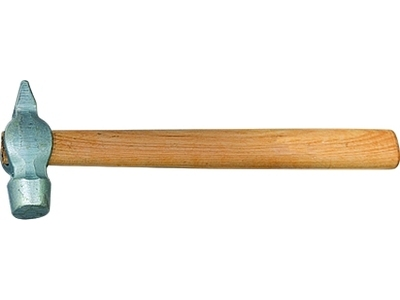 Молоток
25
Из каких частей состоит зубило слесарное?
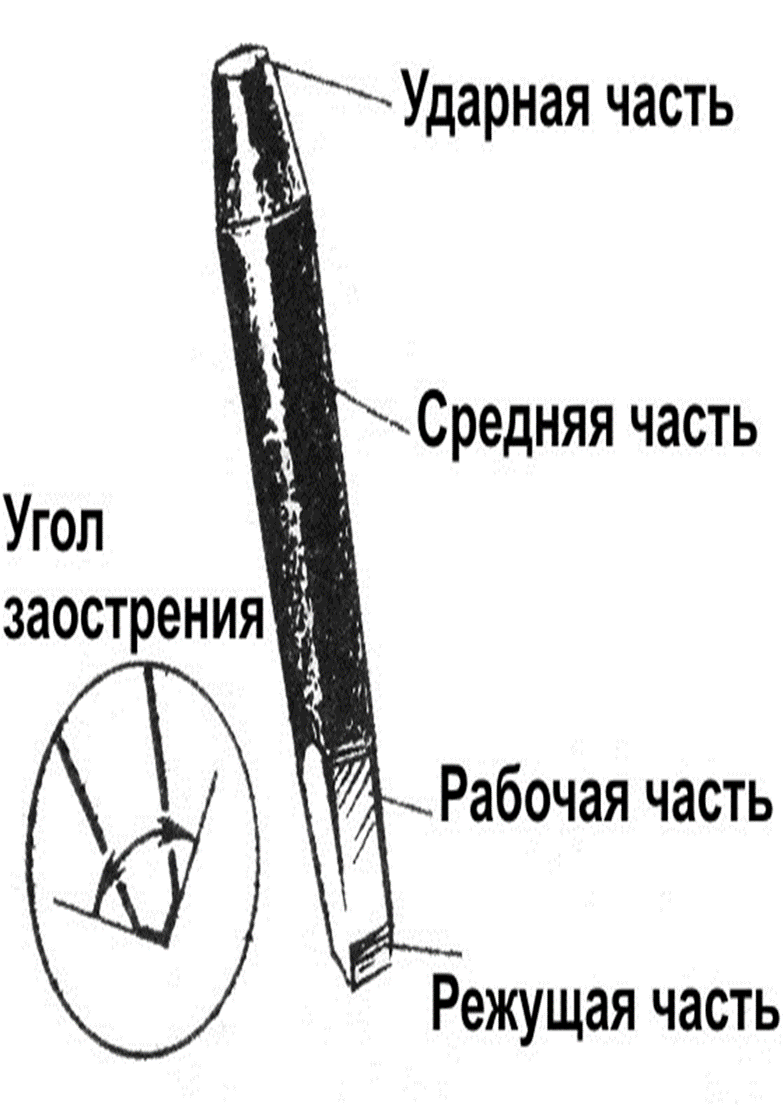 Ударная часть
Средняя часть
Рабочая часть
Режущая часть
26
Назовите инструмент применяемый для вырубания канавок, прорубания  пазов на ровных поверхностях заготовок?
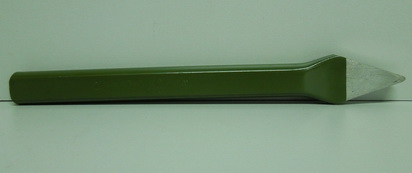 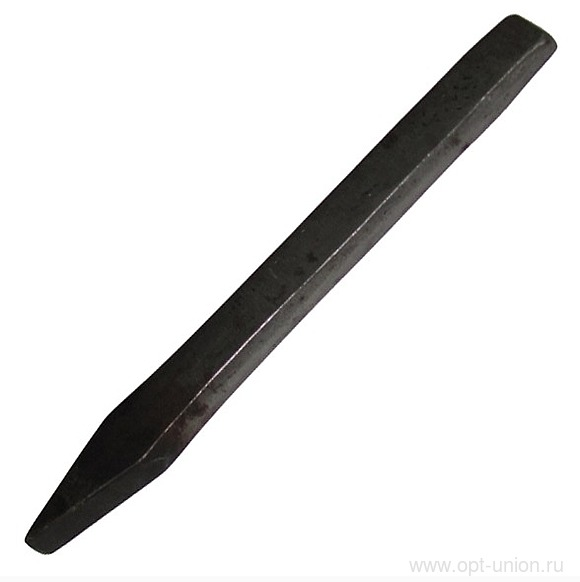 Крейцмейсель
27
Назовите инструмент предназначенный для вырубания канавок на круглых поверхностях?
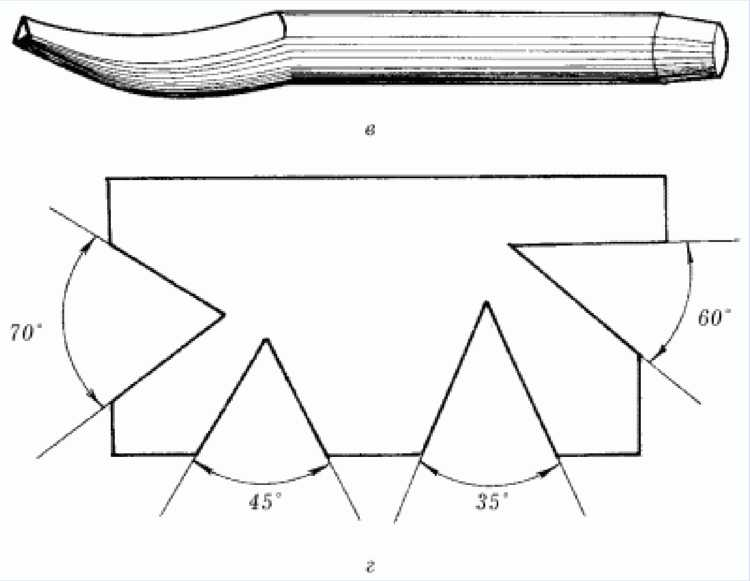 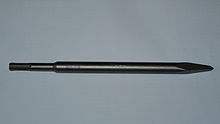 Канавочник
Слесарная  операция по снятию лишнего слоя  с поверхности металла при помощи напильника ?
28
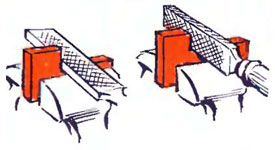 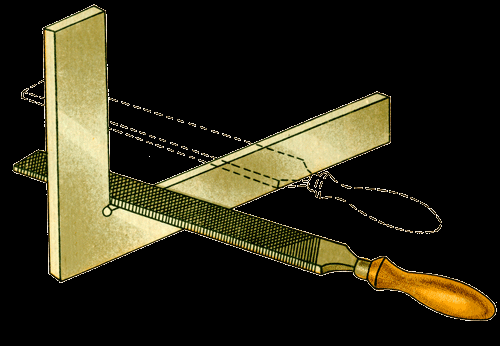 Опиливание металла
29
Назовите инструмент  с помощью которого производят контроль опиленной поверхности (проверяют параллельность сторон) ?
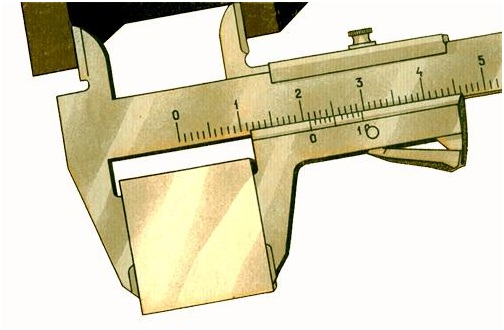 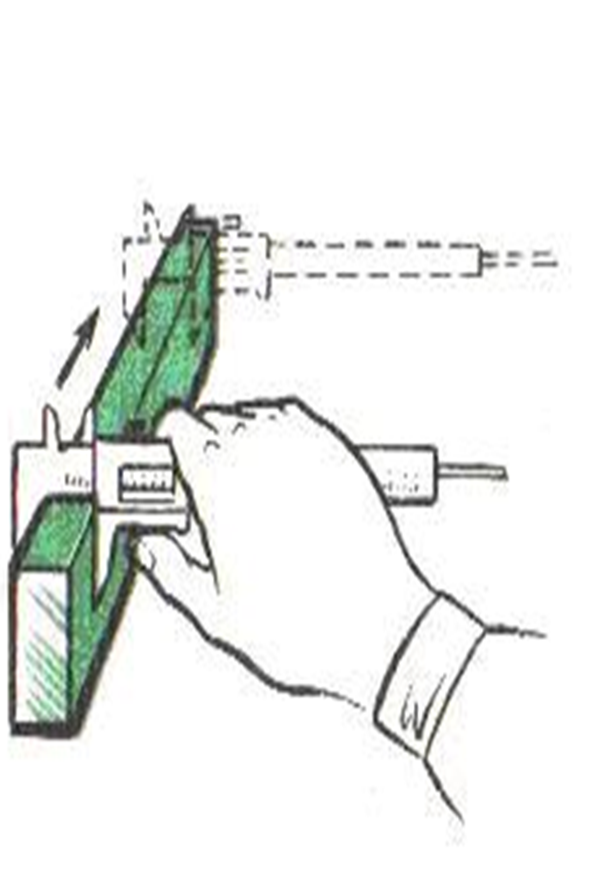 Штангенциркуль
Назовите инструмент  используемый для проверки прямолинейности опиленной поверхности?
30
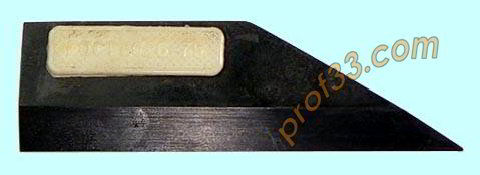 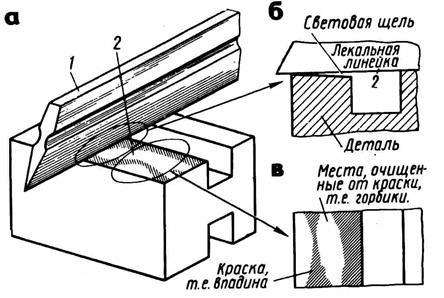 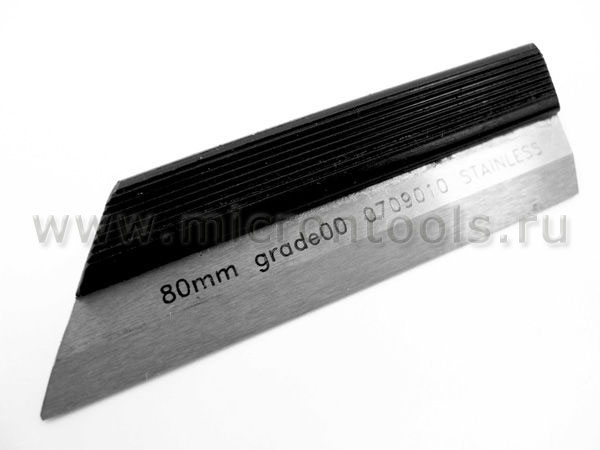 Лекальная линейка
СПАСИБО ЗА ВНИМАНИЕ !!